Як бути успішним у суспільстві знань?
Чітка мета – перший крок до будь-якого досягнення 
                          У. Клемент Стоун
Можливо, ви над цим навіть не задумувались, але, насправді, успіх — це гра звичок та вмінь
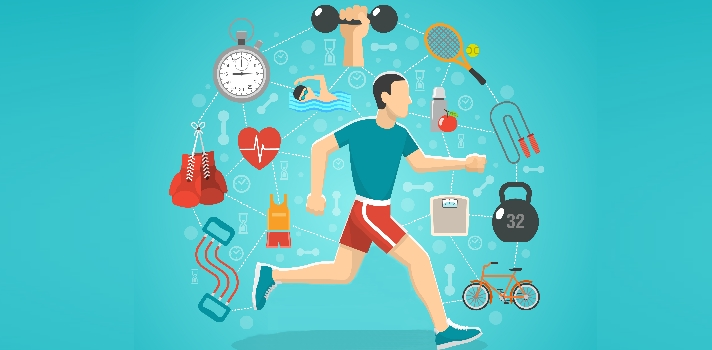 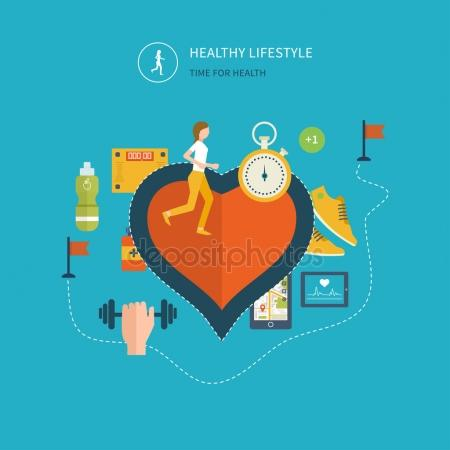 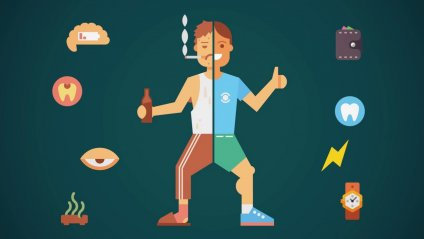 Базові вміння
Здатність думати, говорити і писати чітко і зрозуміло
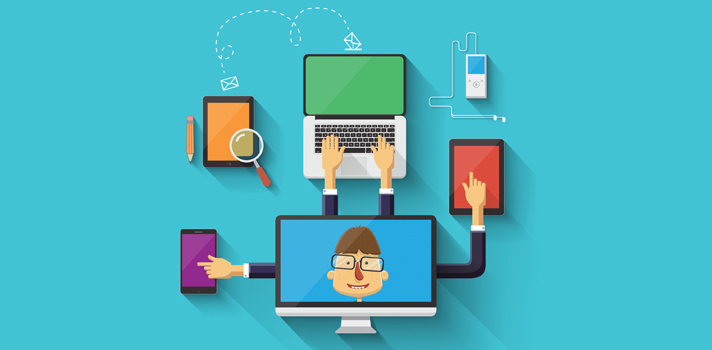 Здатність швидко виділяти і засвою-
вати важливі дані з маси інформації
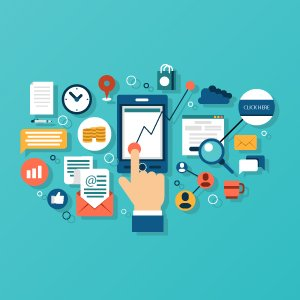 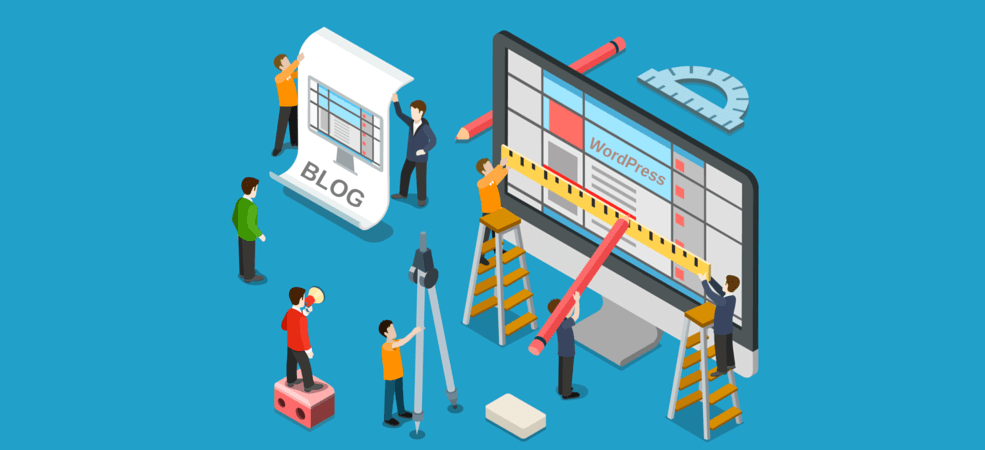 Здатність відрізняти істину від обману, незалежно від джерела або способу отримання інформації
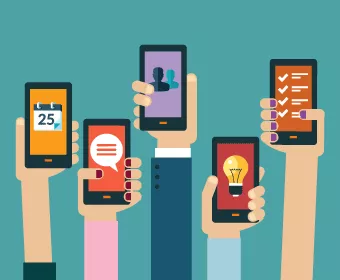 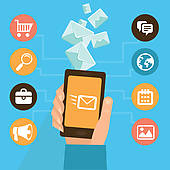 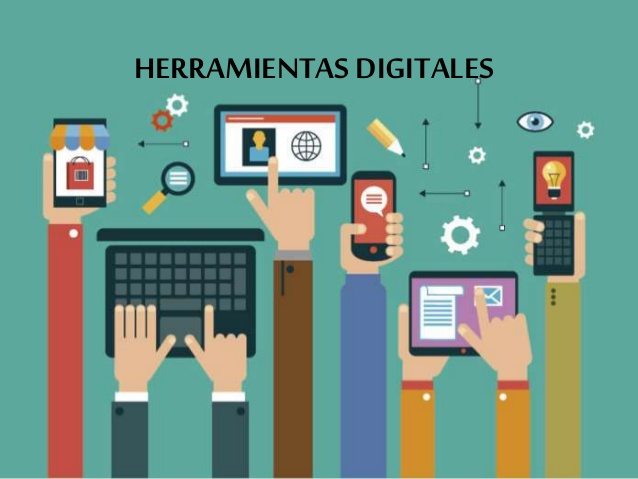 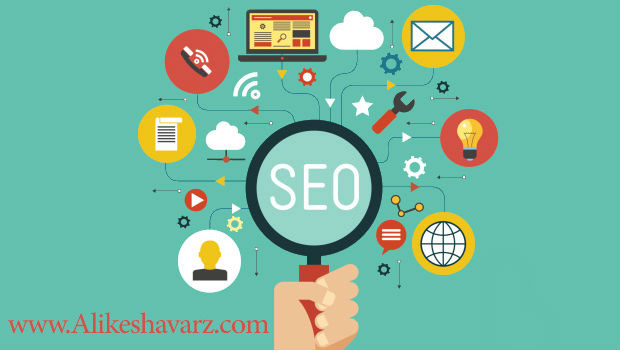 Здатність осмислювати і вирішувати проблеми
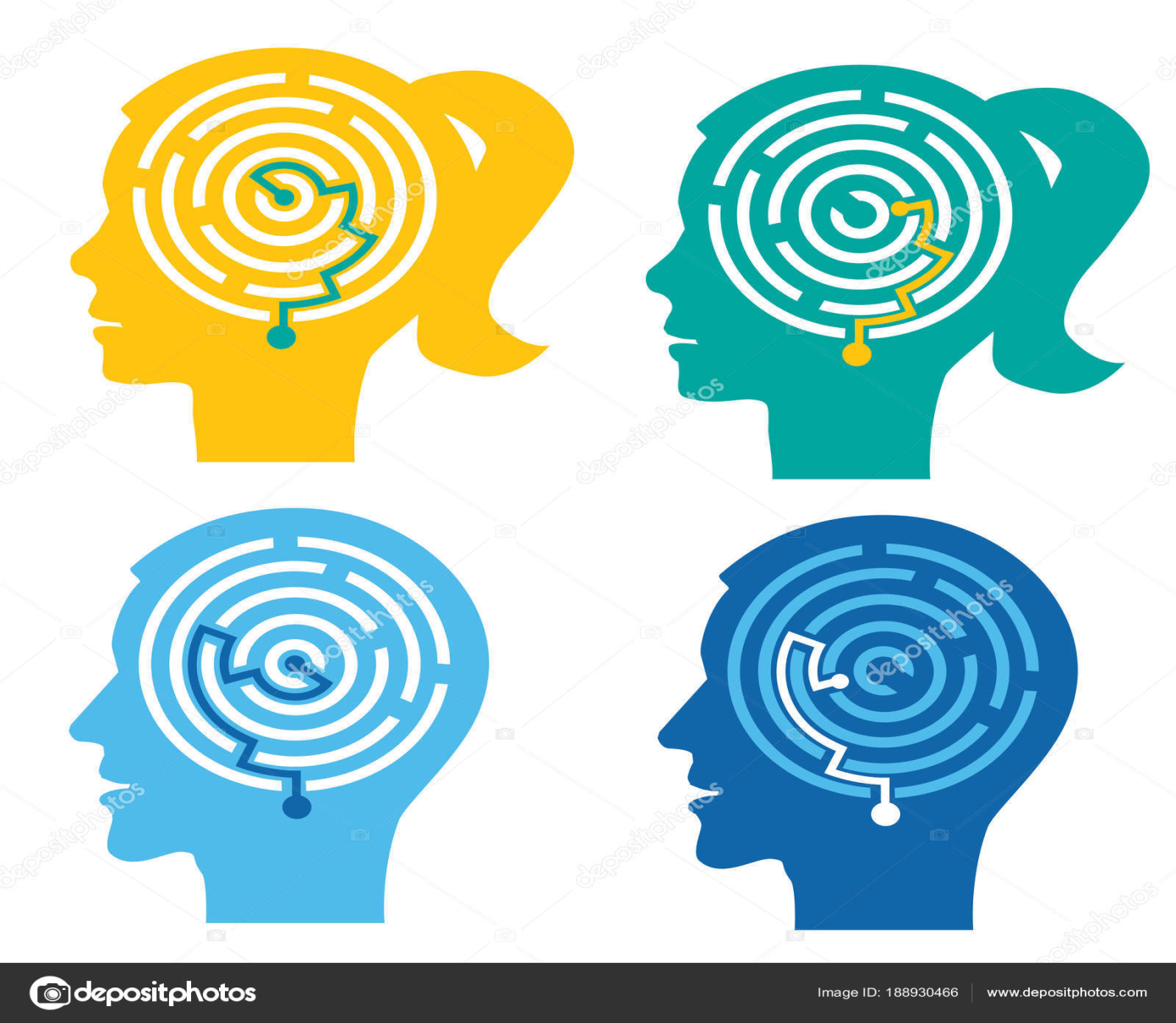 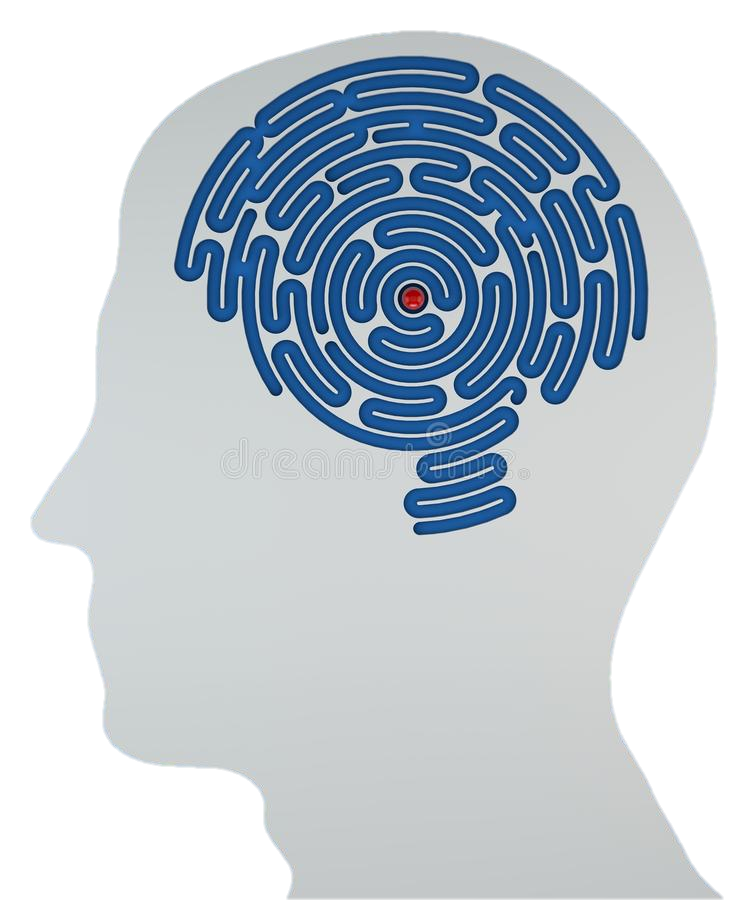 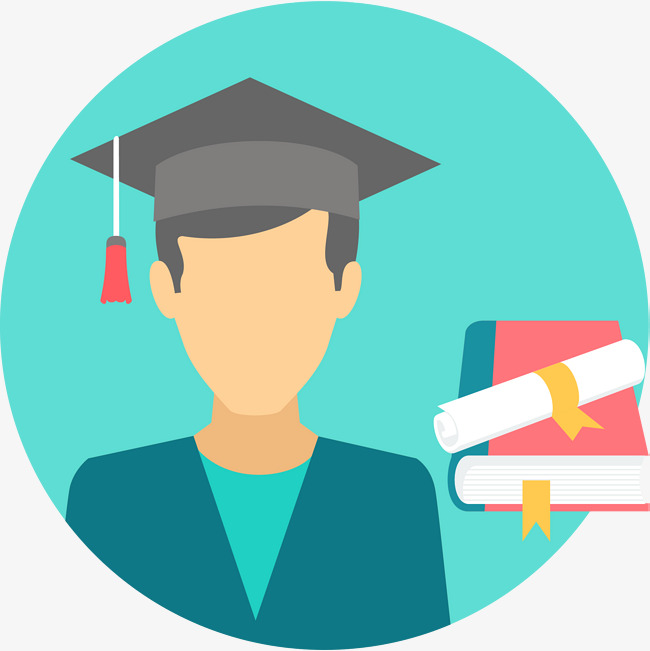 Здатність навчатися протягом усього життя
Успішні планують заздалегідь
Така людина не чекає конкретного моменту, щоб вирішити проблему
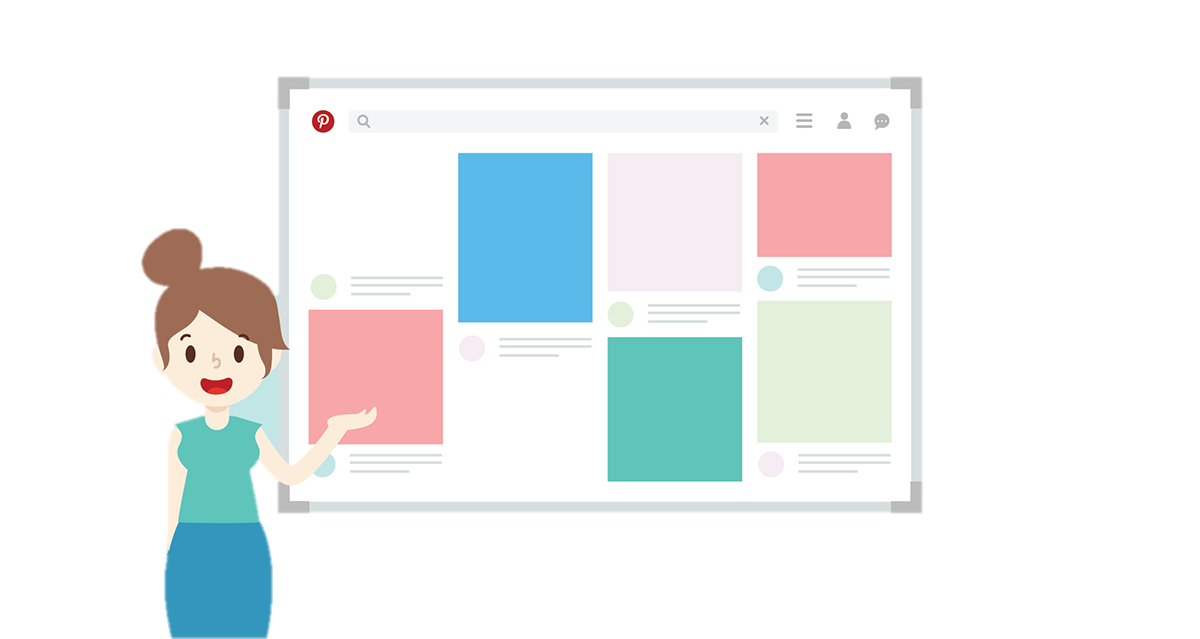 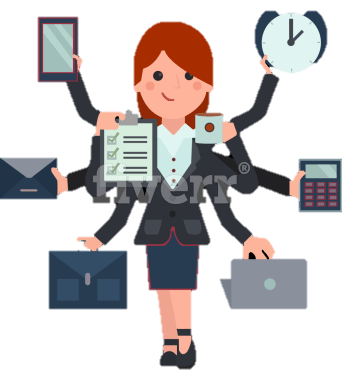 Насамперед складні справи
Ледачі люблять спочатку братись за справи, які не є пріоритетними, а потім шукають причини, чому не змогли виконати поставлене завдання
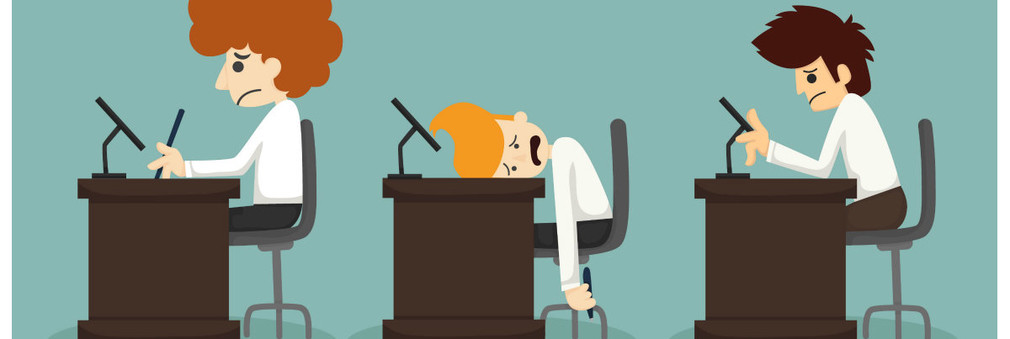 Замість цього успішна людина намагається зробити більше і бути готовою заздалегідь, завдяки чому легше приймає випробування
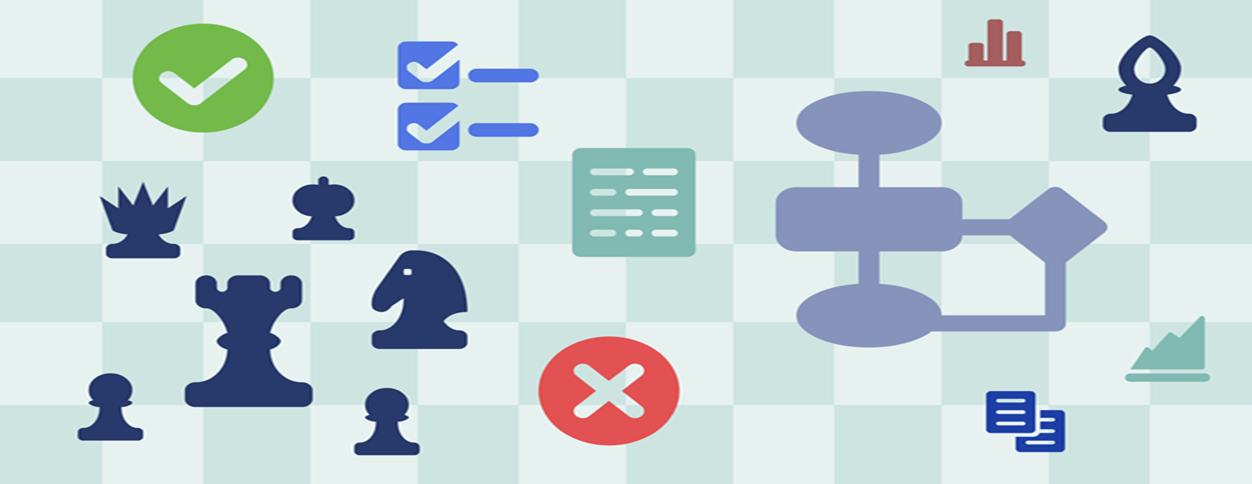 Успішні люди вміють говорити “ні”
Якщо ви хочете досягнути своєї цілі, будьте готові відштовхувати інших людей
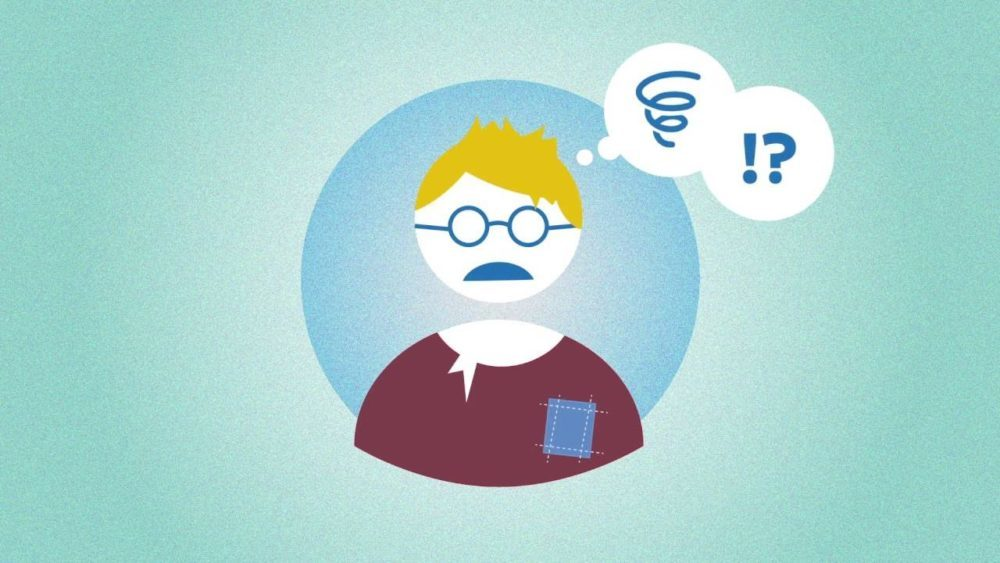 Краще освоїти своє ремесло
Для того, щоб досягнути більшого, потрібно докласти зусиль. От, наприк-
лад, відвідувати додаткові курси
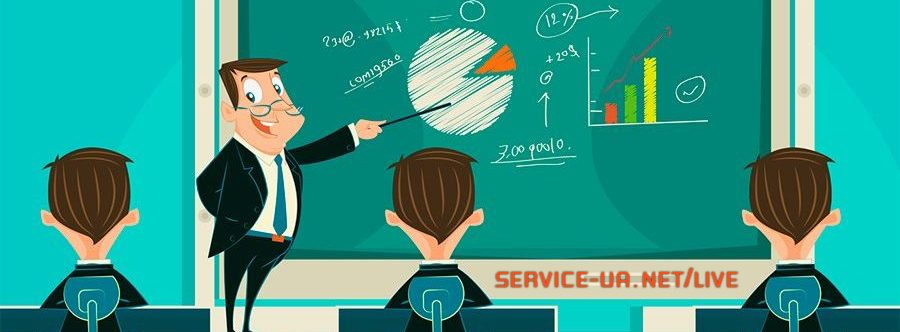 Відповідальність за свої дії
Ледачі люди люблять показувати пальцем на інших та виправдовувати себе. Успішні ж беруть відповідальність за свої дії.
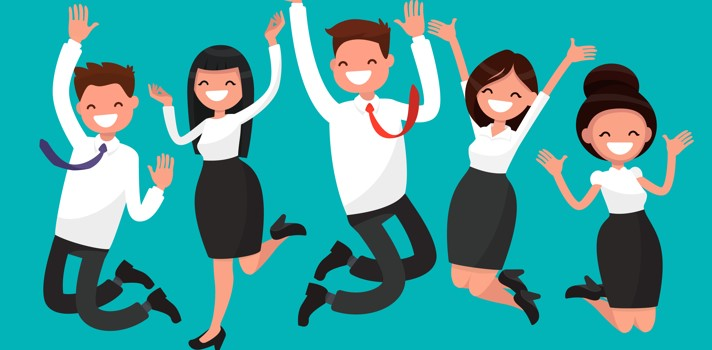 Віра в себе
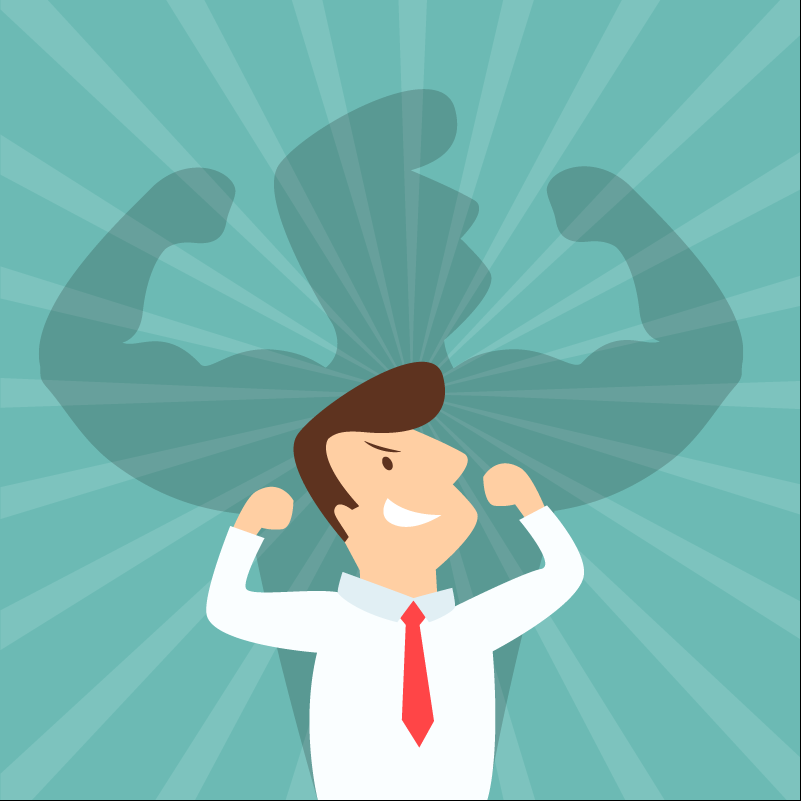 Успішні люди вірять у себе всупереч усьому і дуже часто навіть тоді, коли ніхто в них не вірить. І саме це є обов’язковою умовою, якщо ви хочете досягнути успіху
Будьте успішними!